10. Коллинеарные и компланарные векторы
[Speaker Notes: В режиме слайдов ответы появляются после кликанья мышкой]
Два вектора называются коллинеарными, если при откладывании их от одной точки они располагаются на одной прямой.
Аналогичная теорема имеет место и в пространстве.
[Speaker Notes: В режиме слайдов ответы появляются после кликанья мышкой]
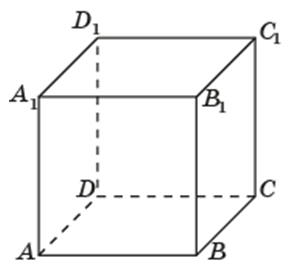 [Speaker Notes: В режиме слайдов ответы появляются после кликанья мышкой]
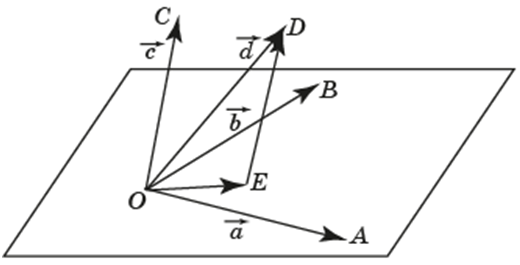 [Speaker Notes: В режиме слайдов ответы появляются после кликанья мышкой]
Упражнение 1
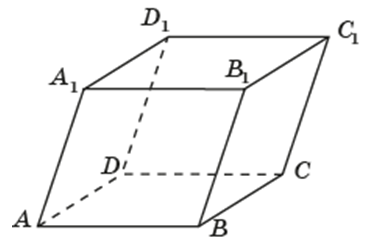 [Speaker Notes: В режиме слайдов ответы появляются после кликанья мышкой]
Упражнение 2
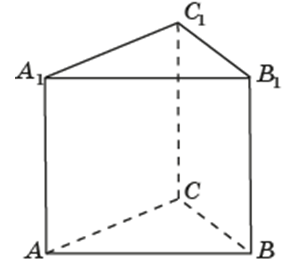 [Speaker Notes: В режиме слайдов ответы появляются после кликанья мышкой]
Упражнение 3
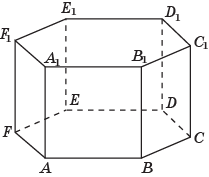 [Speaker Notes: В режиме слайдов ответы появляются после кликанья мышкой]
Упражнение 4
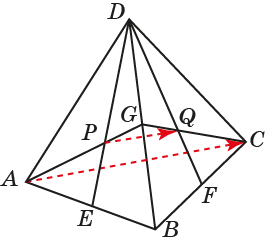 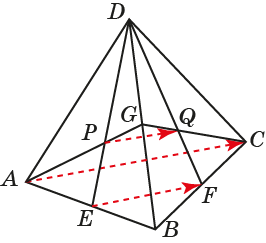 [Speaker Notes: В режиме слайдов ответы появляются после кликанья мышкой]
Упражнение 5
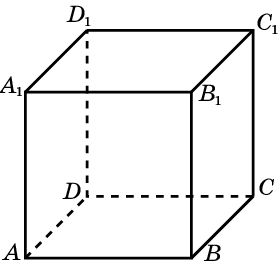 [Speaker Notes: В режиме слайдов ответы появляются после кликанья мышкой]
Упражнение 6
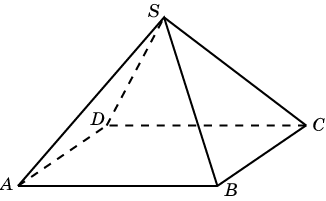 [Speaker Notes: В режиме слайдов ответы появляются после кликанья мышкой]
Упражнение 7
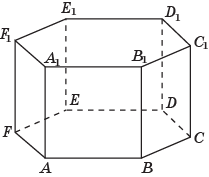 [Speaker Notes: В режиме слайдов ответы появляются после кликанья мышкой]
Упражнение 8
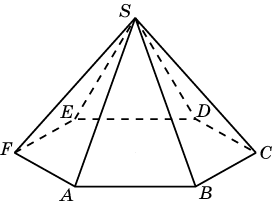 [Speaker Notes: В режиме слайдов ответы появляются после кликанья мышкой]
Упражнение 9
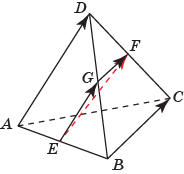 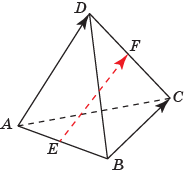 [Speaker Notes: В режиме слайдов ответы появляются после кликанья мышкой]
Упражнение 10
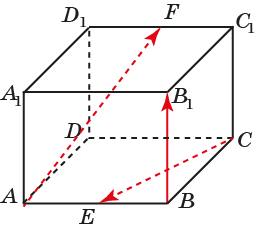 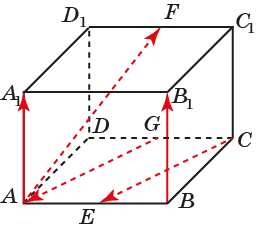 [Speaker Notes: В режиме слайдов ответы появляются после кликанья мышкой]
Упражнение 11
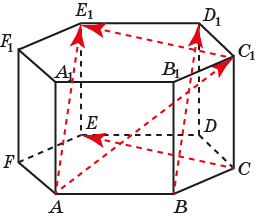 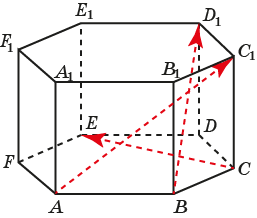 [Speaker Notes: В режиме слайдов ответы появляются после кликанья мышкой]